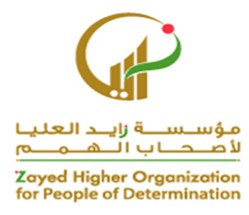 تشغيل وإطفاء الأدوات الكهربائية ( القابس الكهربائي، مسدس الشمع، الميكرويف ، الفرن ، الخلاط الكهربائي، مكينة الخياطة )
علام منذر حلمي
تشغيل وإطفاء الأدوات الكهربائية ( القابس الكهربائي، مسدس الشمع، الميكرويف ، الفرن ، الخلاط الكهربائي، مكينة الخياطة )
27 December 2020
2
فيديو إرشادات السلامة الكهربائية
https://www.youtube.com/watch?v=2x-X9anNj9A
27 December 2020
3
تشغيل وإطفاء الأدوات الكهربائية مسدس الشمع
https://www.youtube.com/watch?v=NmICbqcG9sw
27 December 2020
4
تشغيل وإطفاء الأدوات الكهربائية ( القابس الكهربائي، مسدس الشمع، الميكرويف ، الفرن ، الخلاط الكهربائي، مكينة الخياطة )
تشغيل وإطفاء الأدوات الكهربائية ( القابس الكهربائي، مسدس الشمع، الميكرويف ، الفرن ، الخلاط الكهربائي، مكينة الخياطة )
المهارات الداعمية :
المهارات البصرية
المهارات السمعية 
المهارات الحركية 
المهارات الادراكية 
يمكن الاستغناء عن اى مهارة من ما سبق ماعدا الادراك .
27 December 2020
5
تشغيل وإطفاء الأدوات الكهربائية ( القابس الكهربائي، مسدس الشمع، الميكرويف ، الفرن ، الخلاط الكهربائي، مكينة الخياطة )
بعض الأدوات الكهربائية المستخدمة :
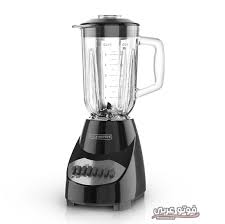 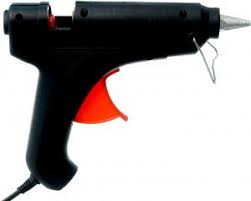 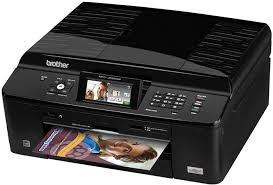 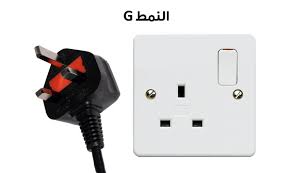 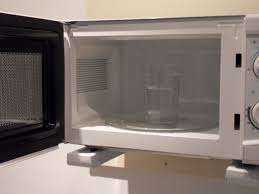 6
تشغيل وإطفاء الأدوات الكهربائية ( القابس الكهربائي، مسدس الشمع، الميكرويف ، الفرن ، الخلاط الكهربائي، مكينة الخياطة )
رتب خطوات تشغيل الأجهزة الكهربائية :
1
5
3
4
2
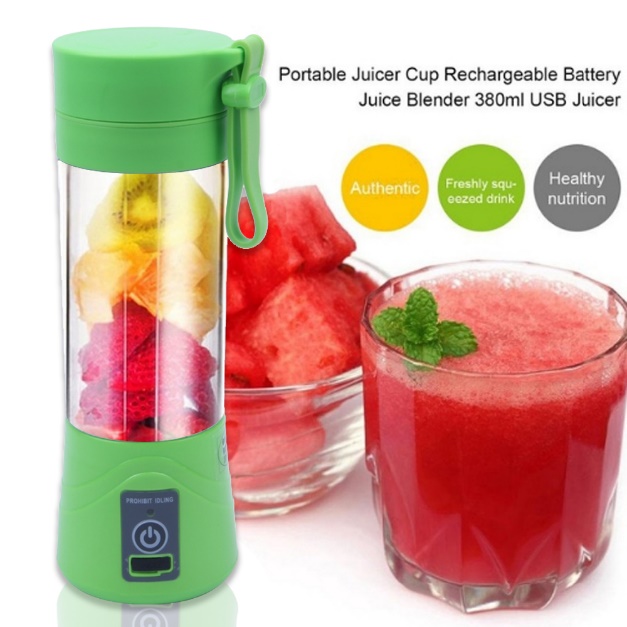 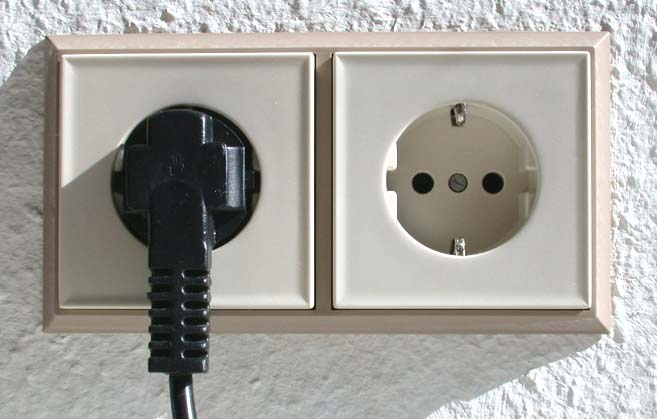 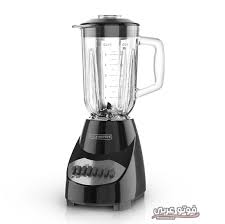 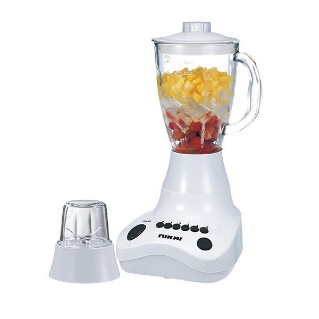 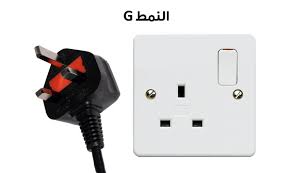 7